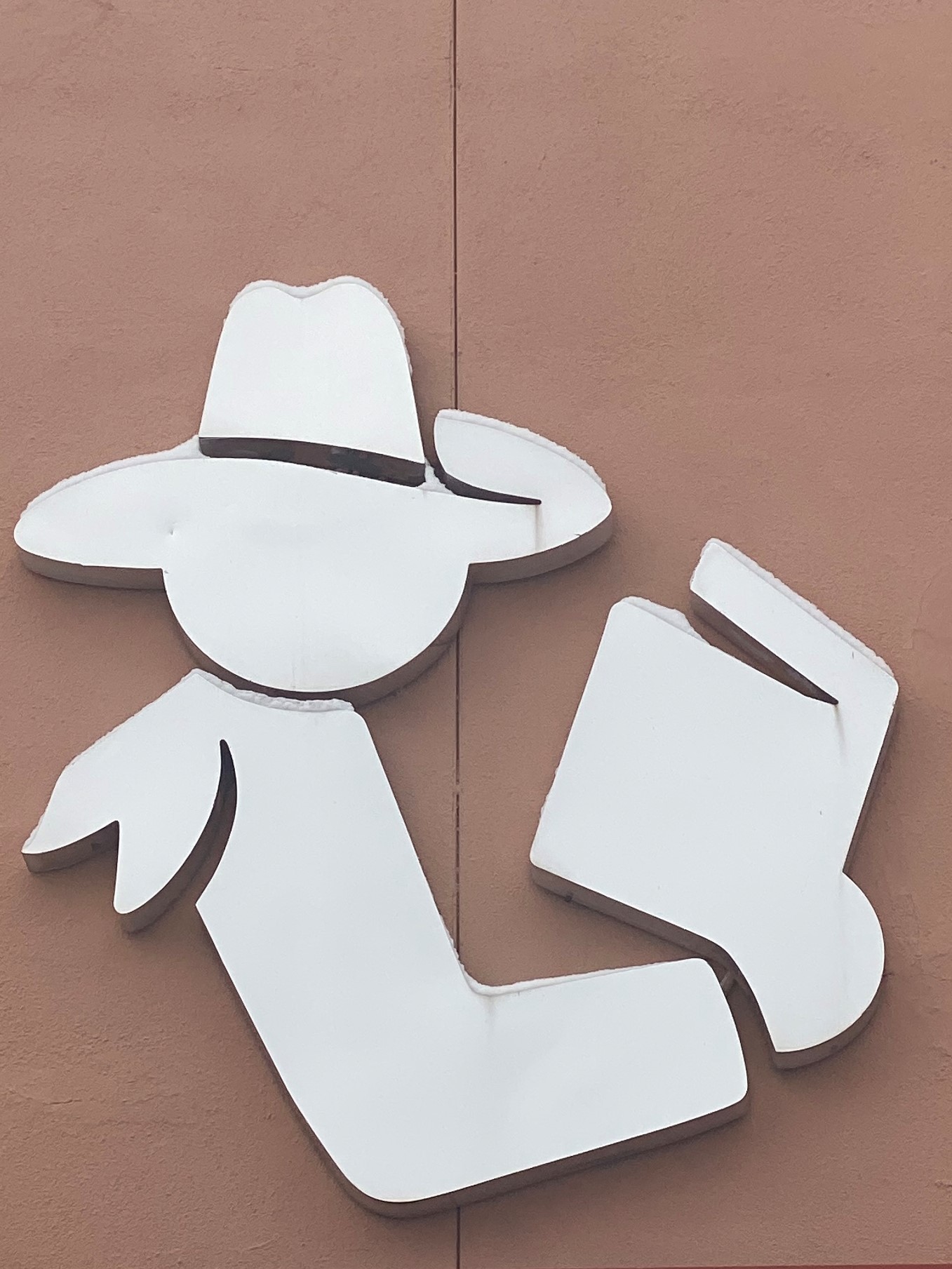 North Valleys Library, Washoe County Library System
Presented to Washoe County Citizen Advisory Board, District 5
January 9, 2023
By:  Jonnica Bowen, North Valleys Library, Branch Manager
Who is the North Valleys Library?
#NV50 	1973-2023
Washoe County Library System
Mission:
To connect people with information, ideas and experiences to support an enriched and engaged community, one person at a time.
Vision:
All Washoe County residents benefit from the Library’s support of literacy and self-education.
https://washoecountylibrary.us/about/about.php
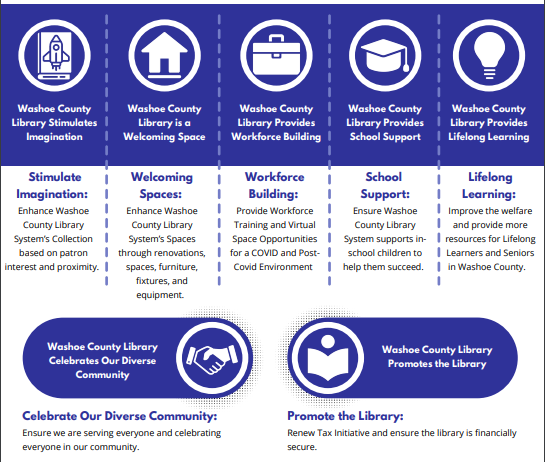 https://washoecountylibrary.us/_files/pdf/WCLS_StrategicPlan_2022-2025.pdf
Stimulate Imagination:
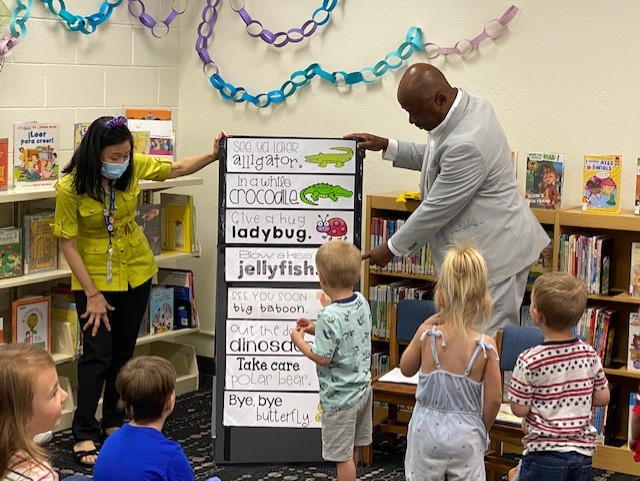 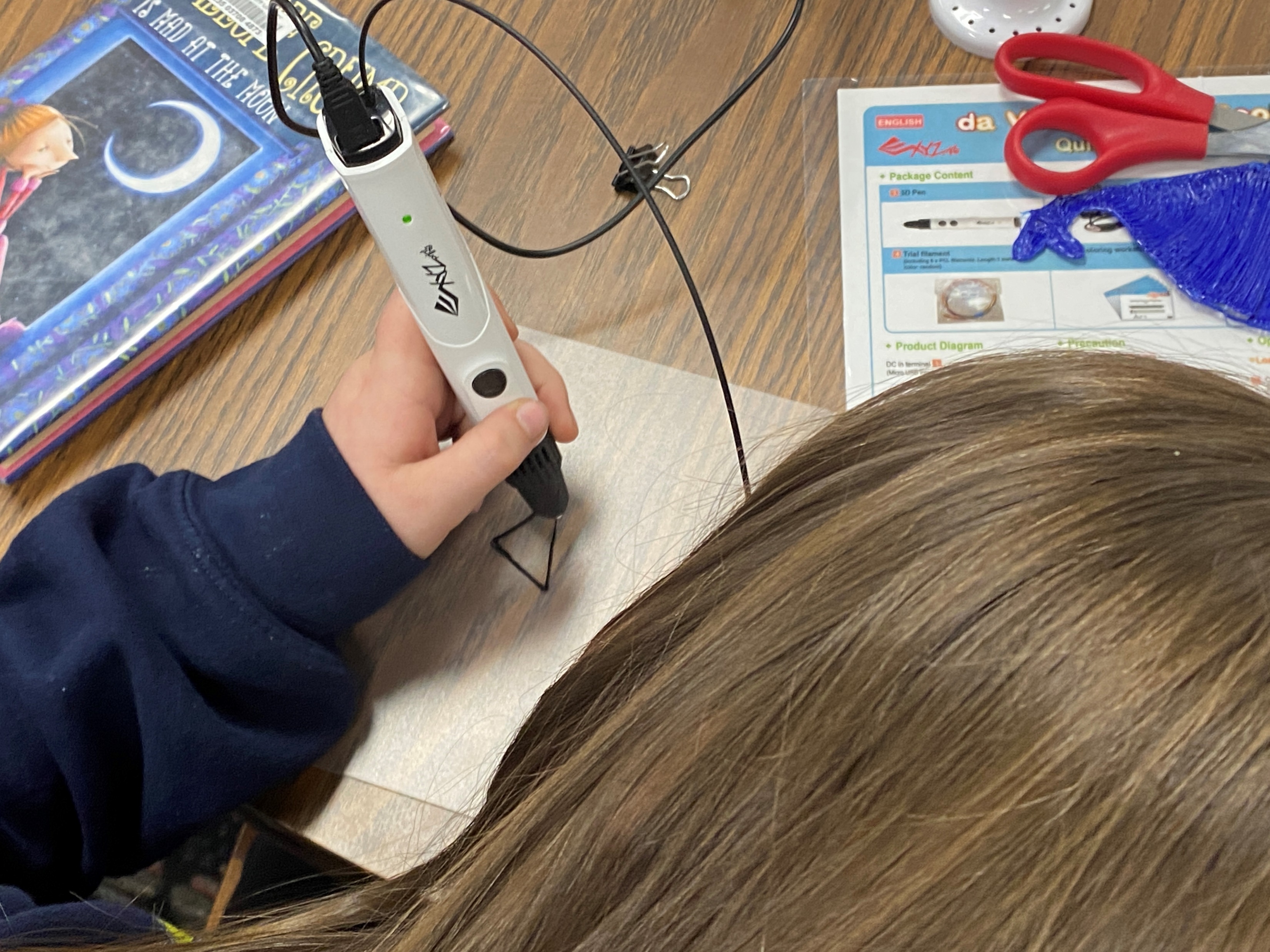 Stimulate Imagination
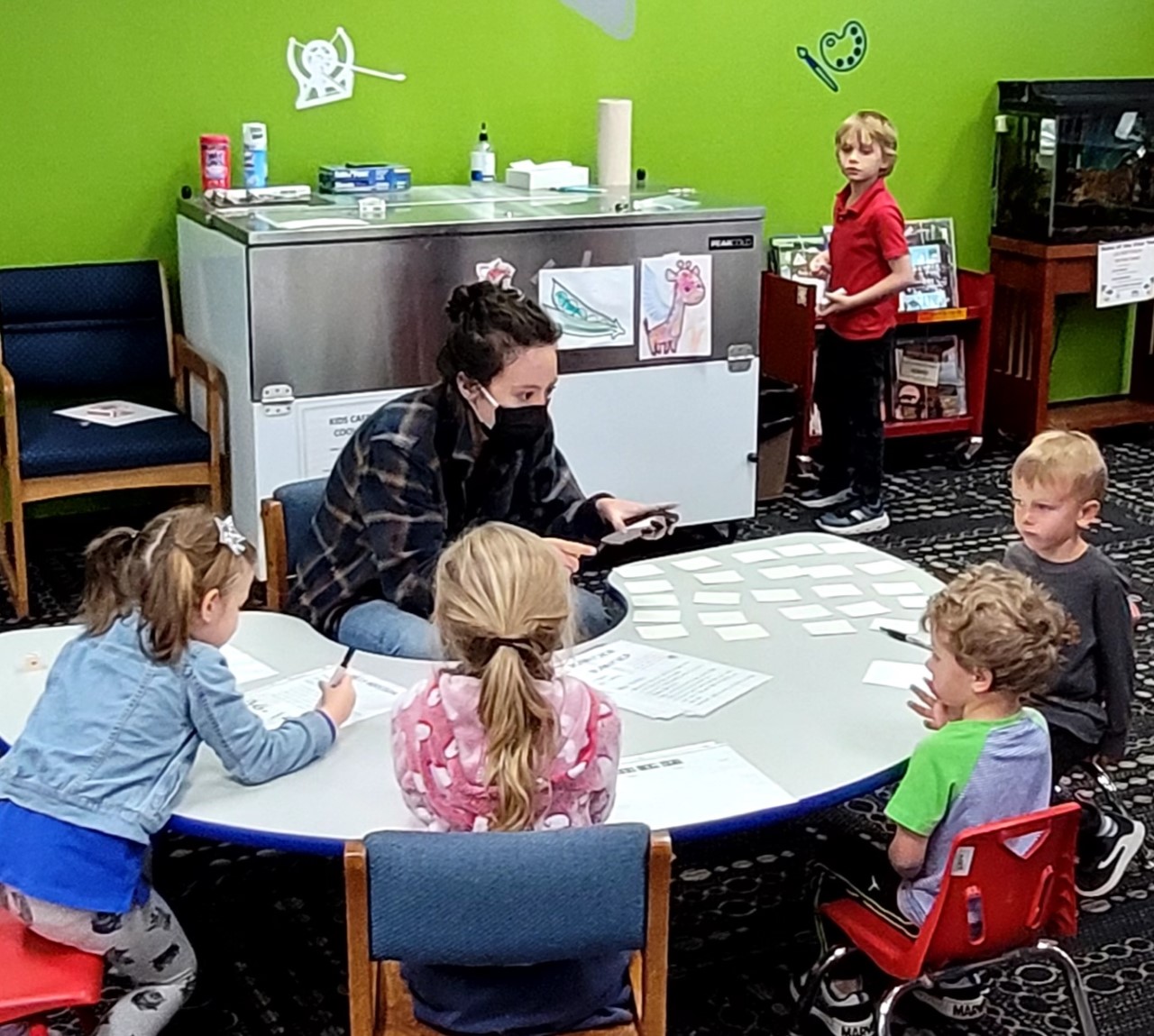 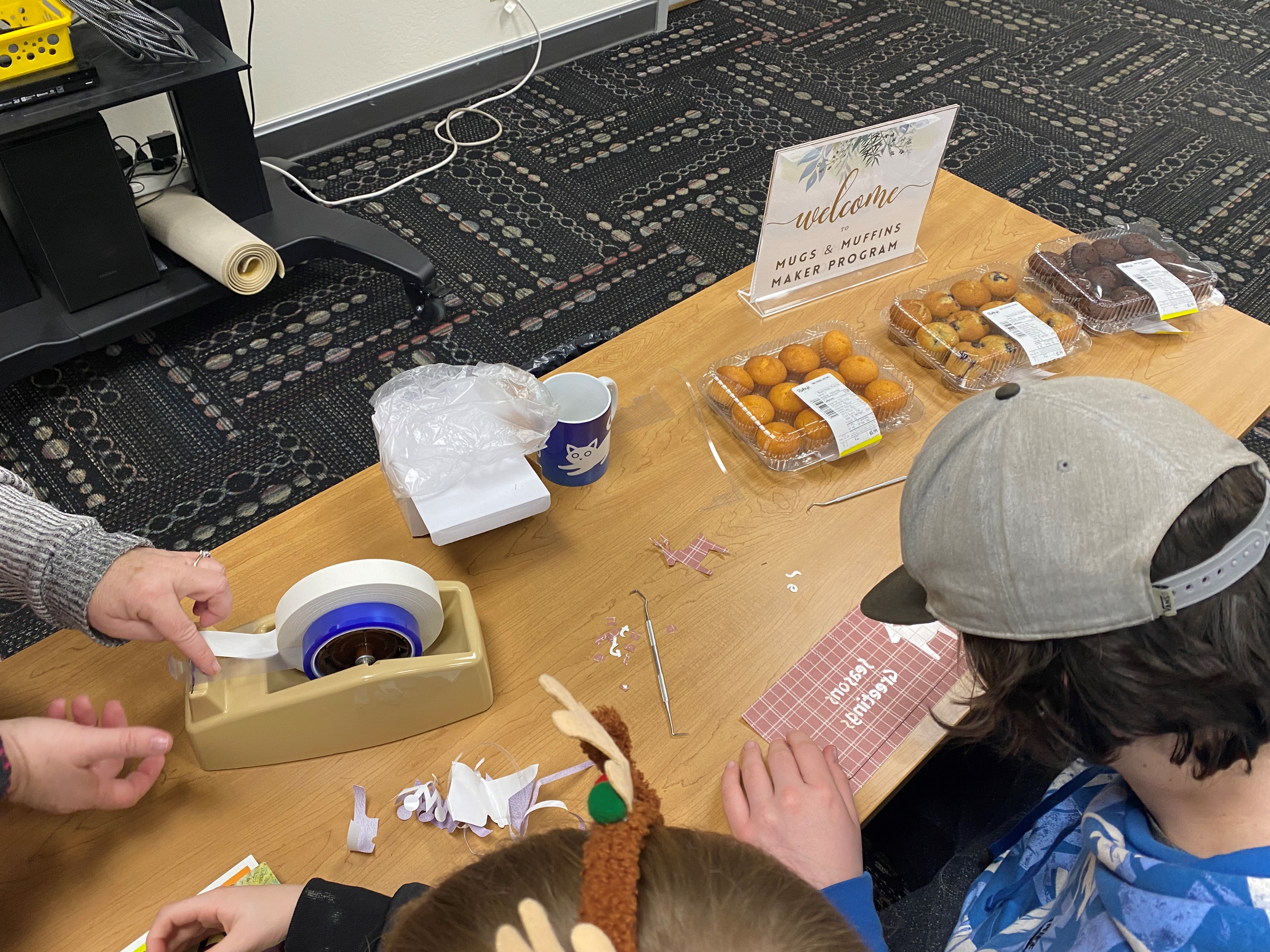 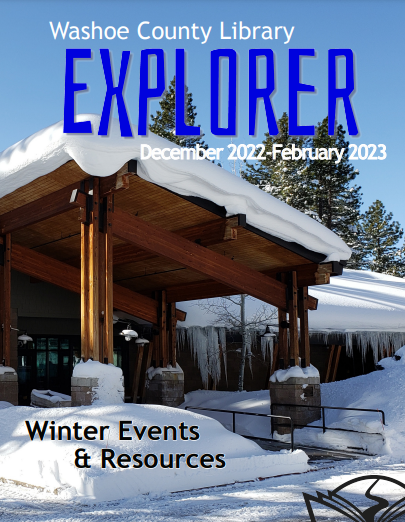 Stimulate Imagination
https://events.washoecountylibrary.us/
https://washoecountylibrary.us/events/explorer.php
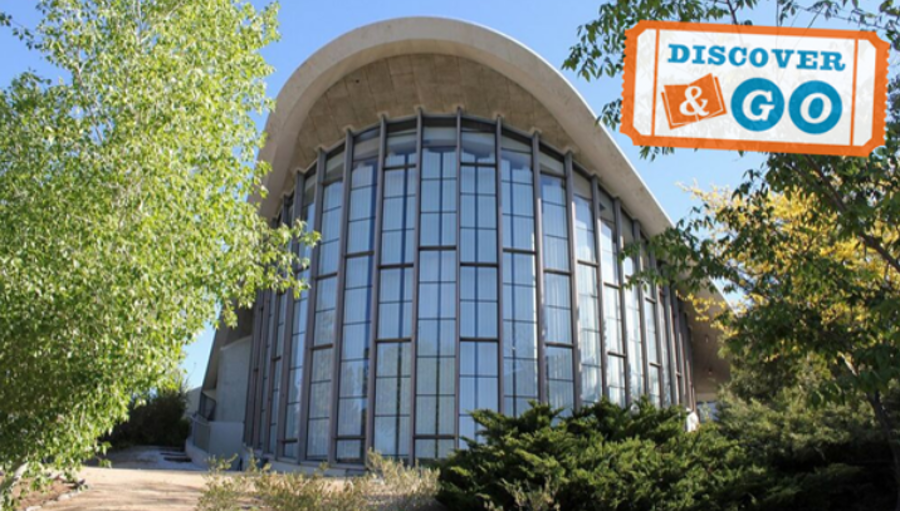 Stimulate Imagination
https://washoecountylibrary.us/downloads/discoverandgo.php
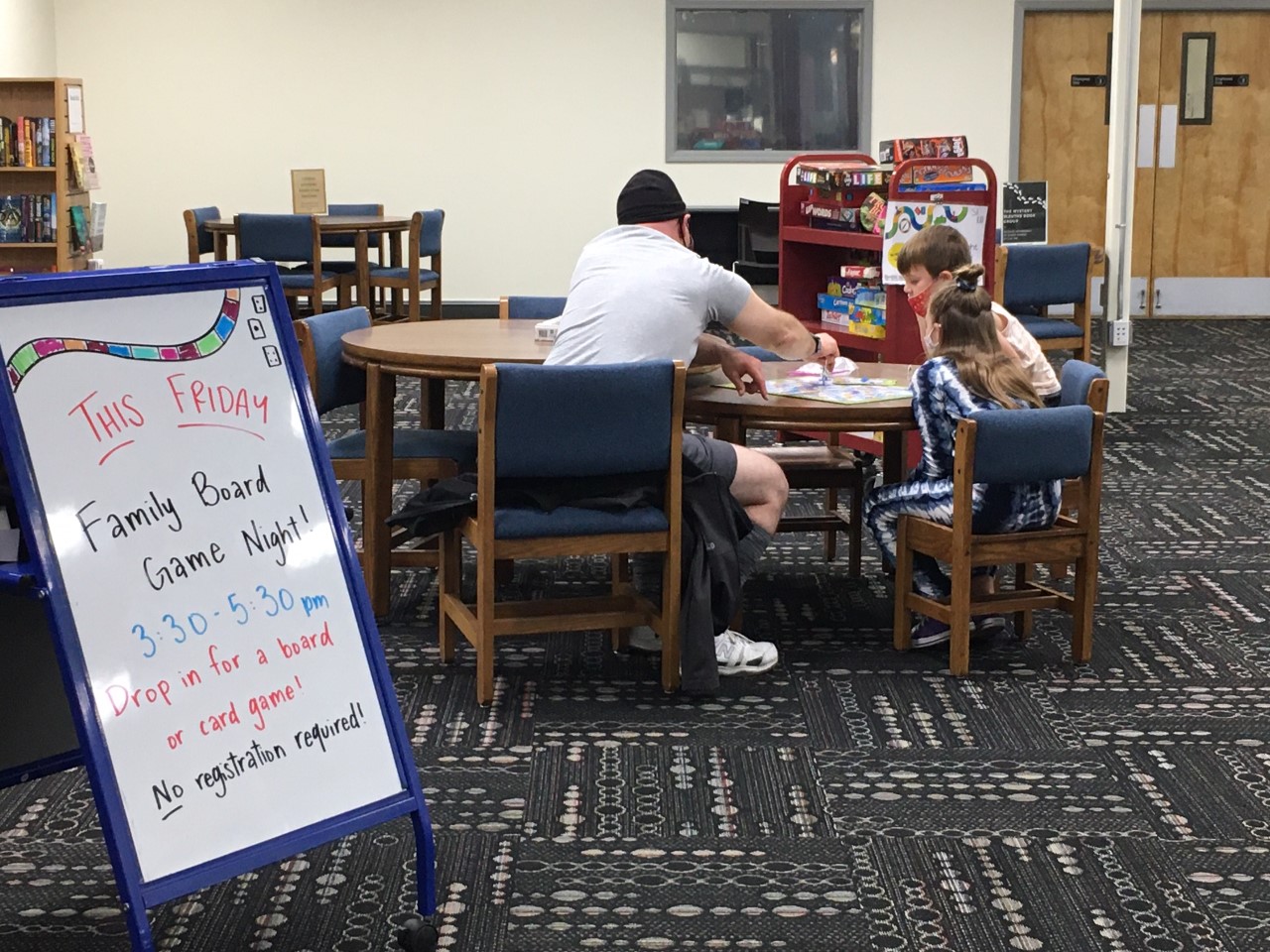 Welcoming Spaces
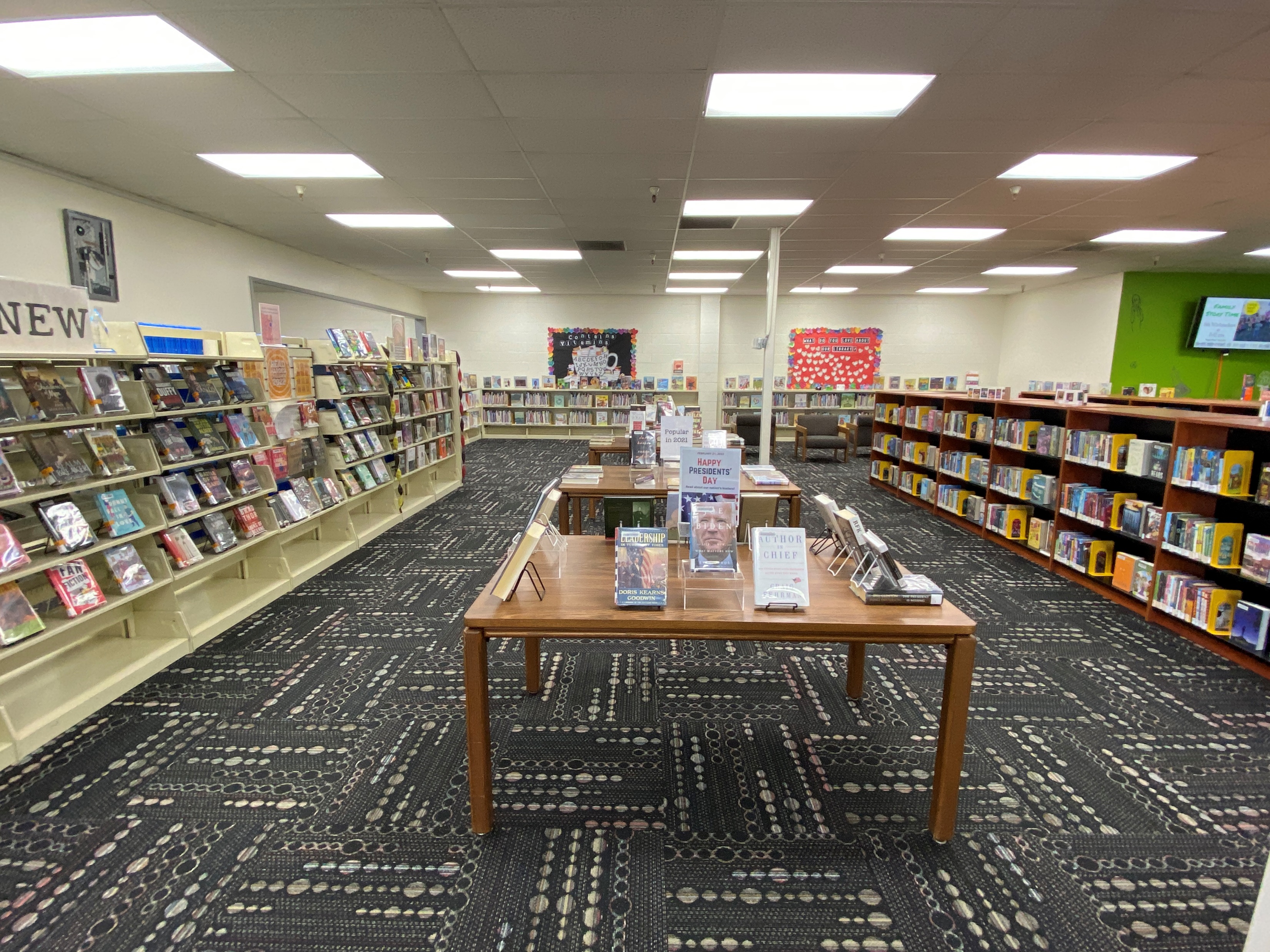 Welcoming Spaces
Welcoming Spaces
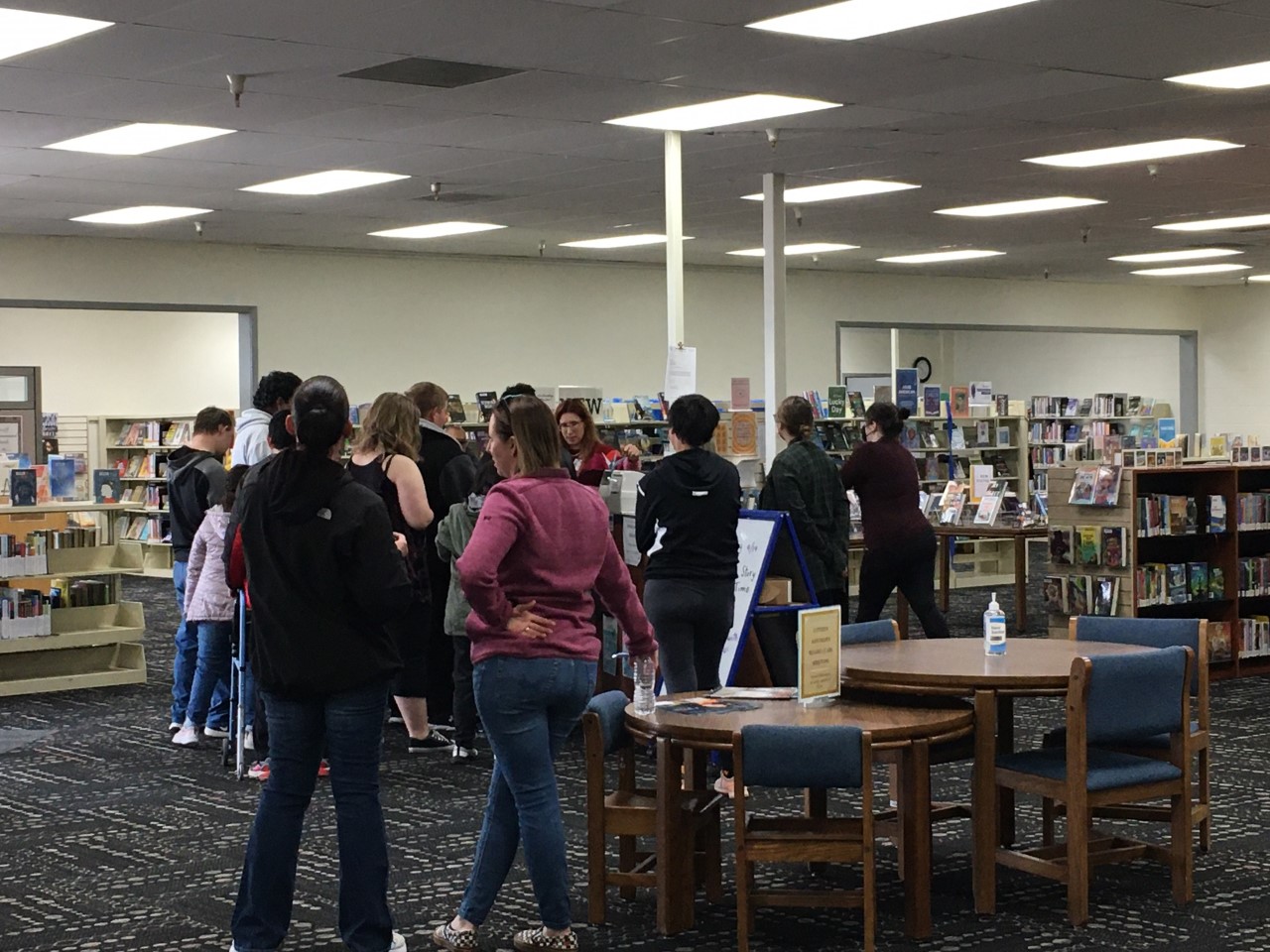 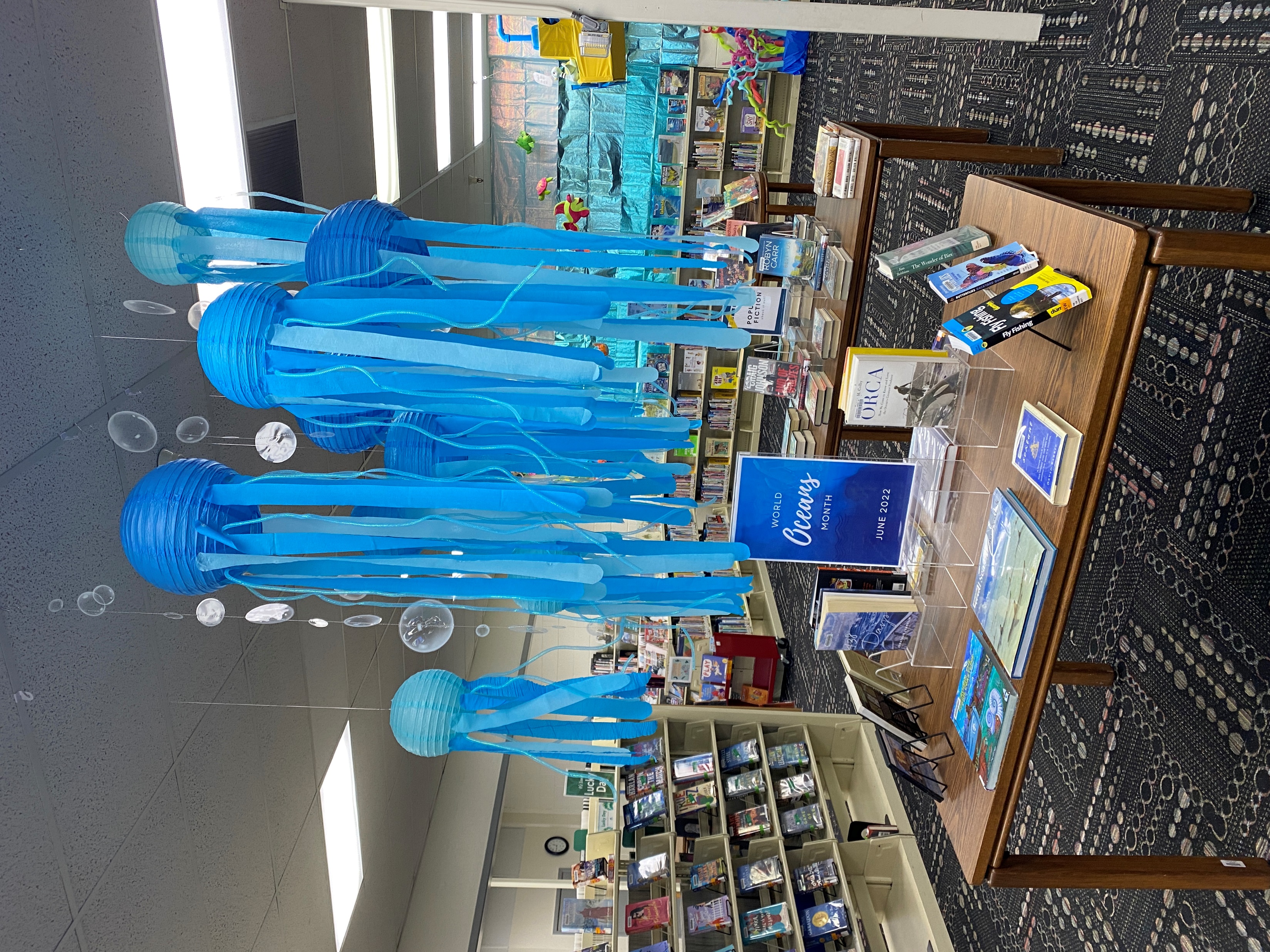 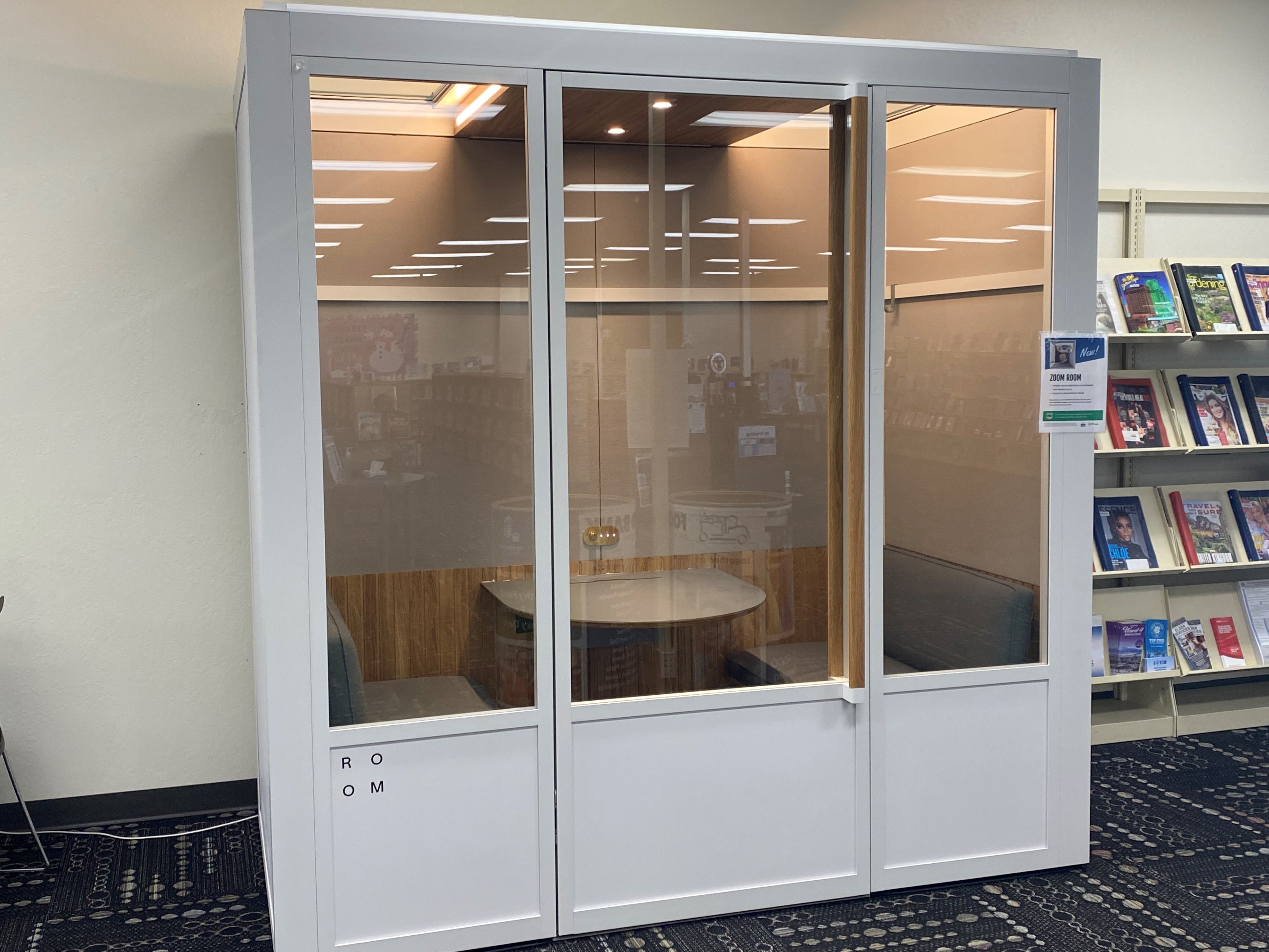 Workforce Building
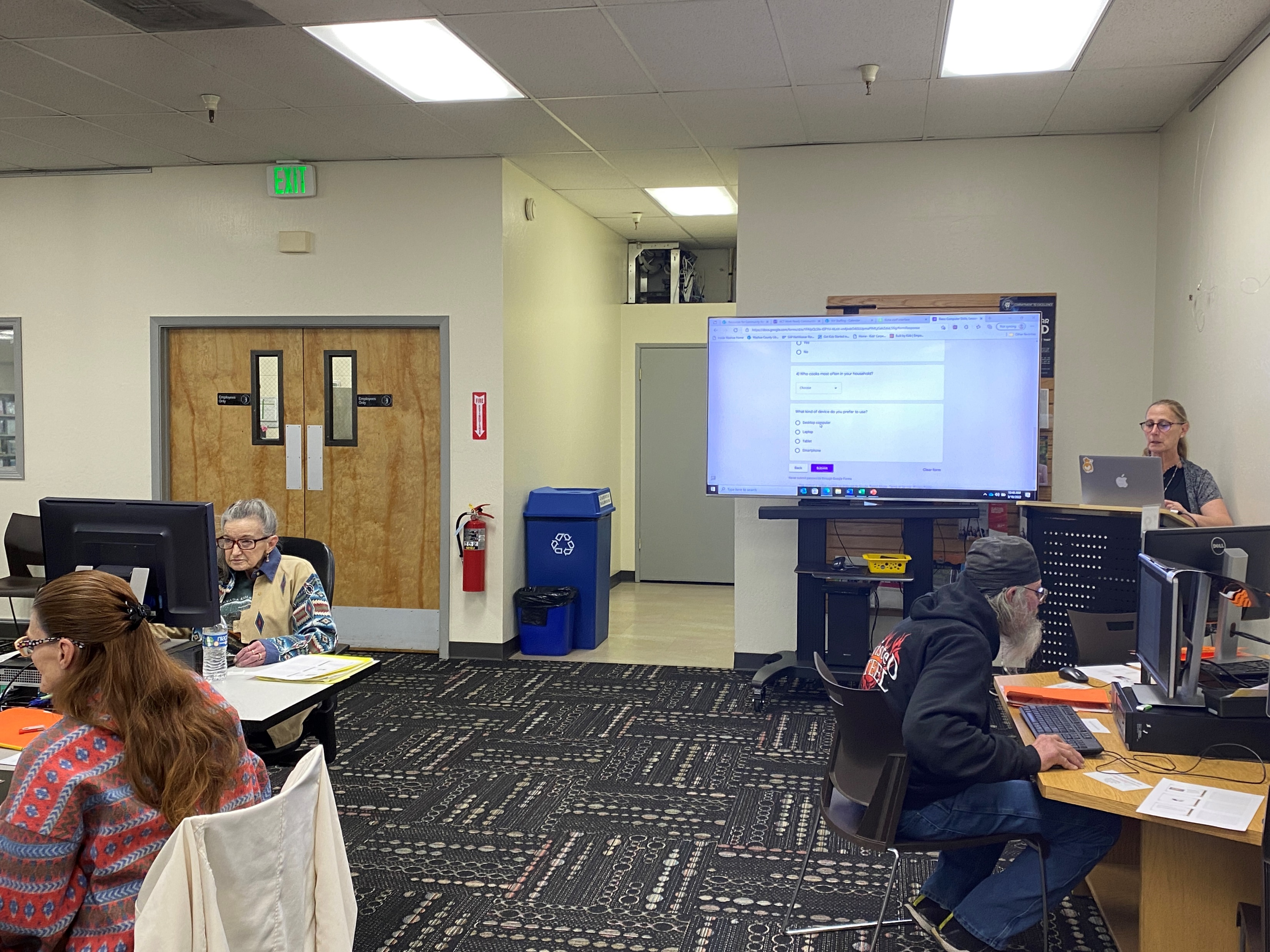 Workforce Building
Workforce Building
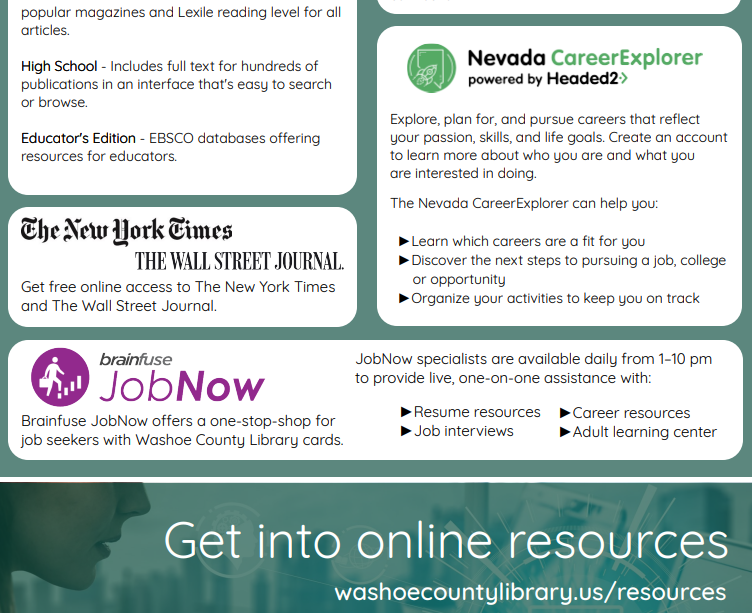 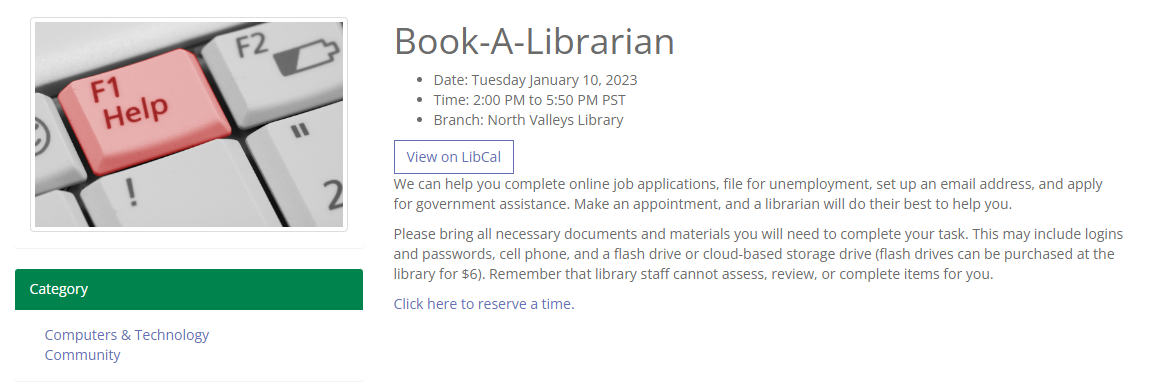 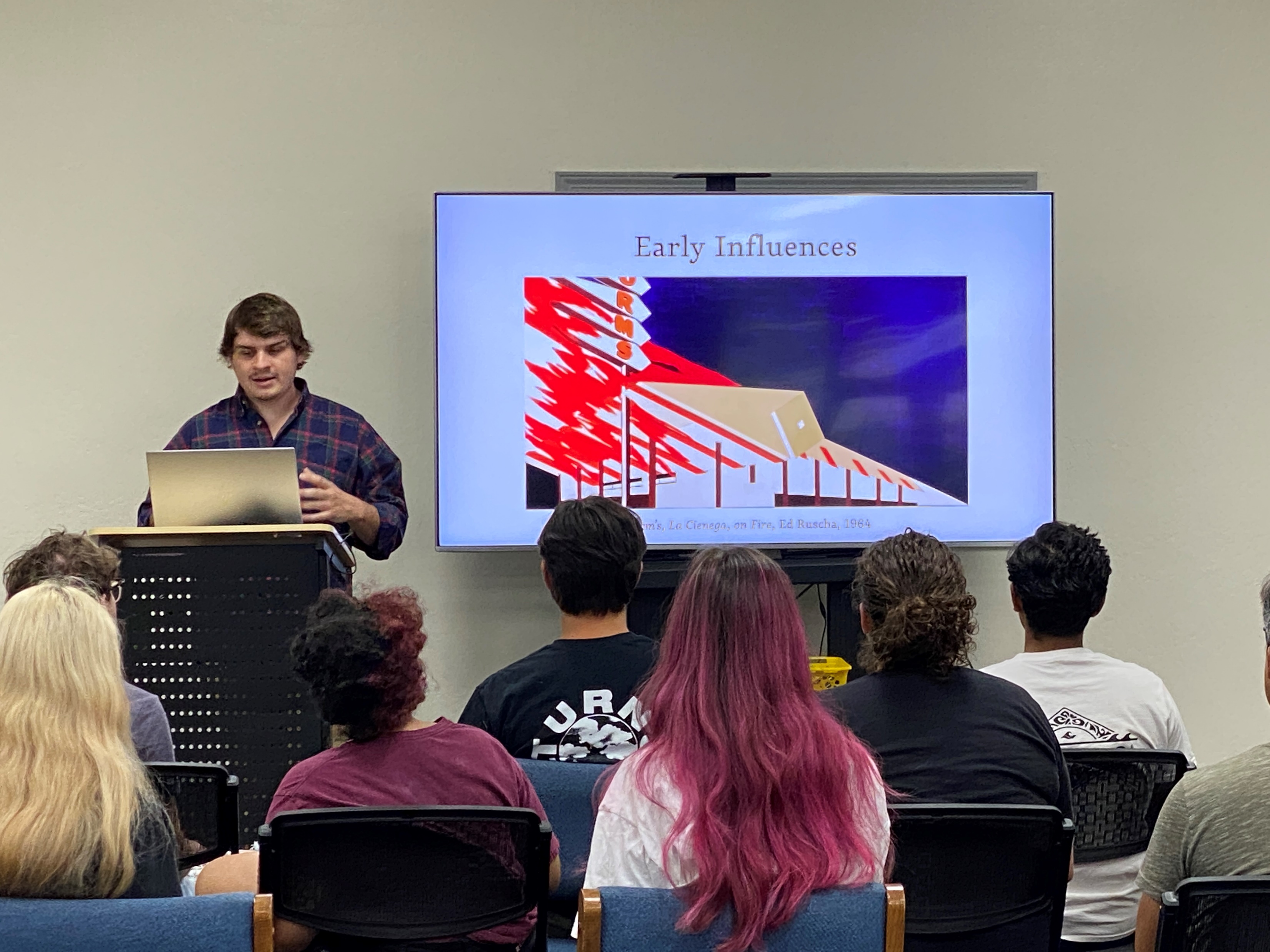 School Support
School Support
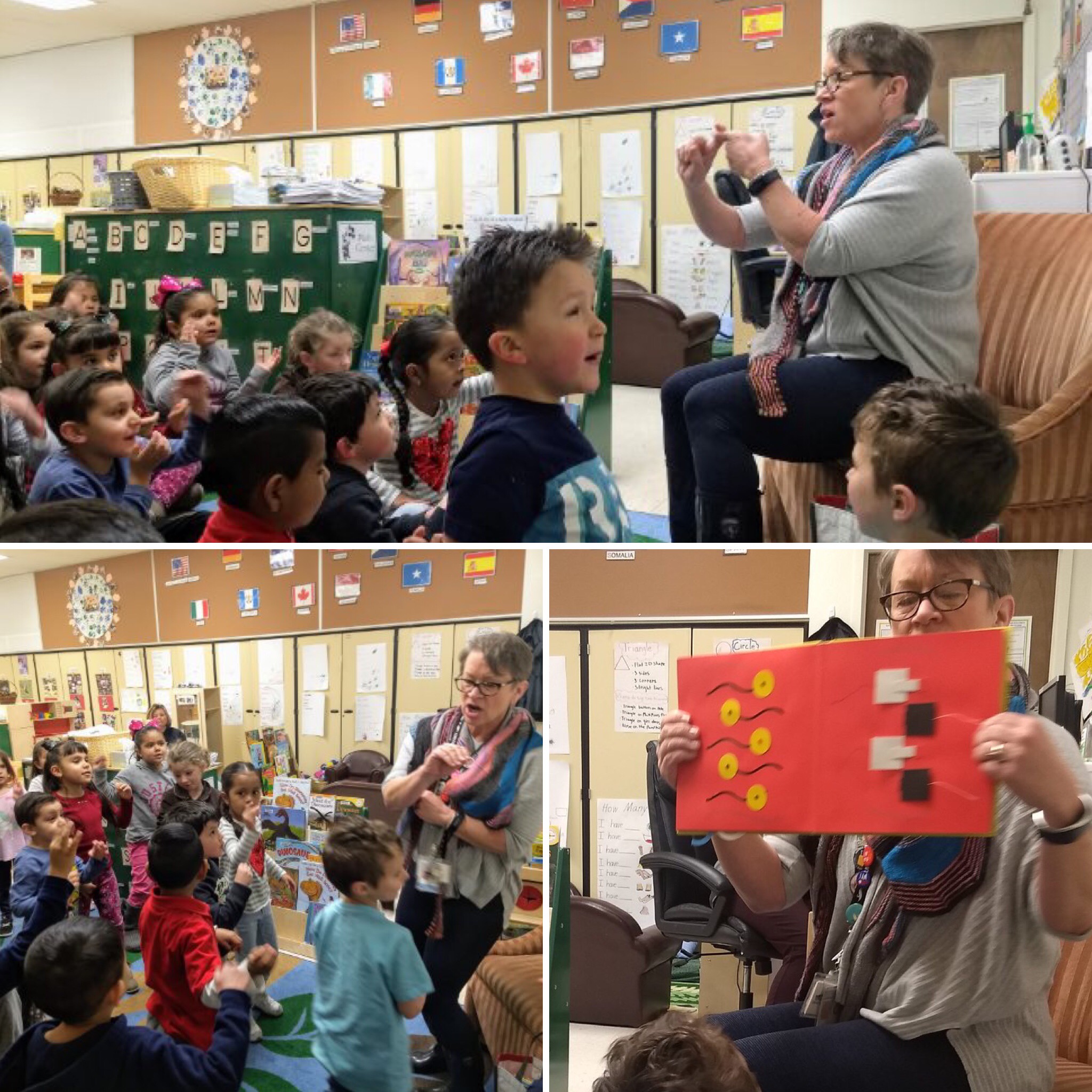 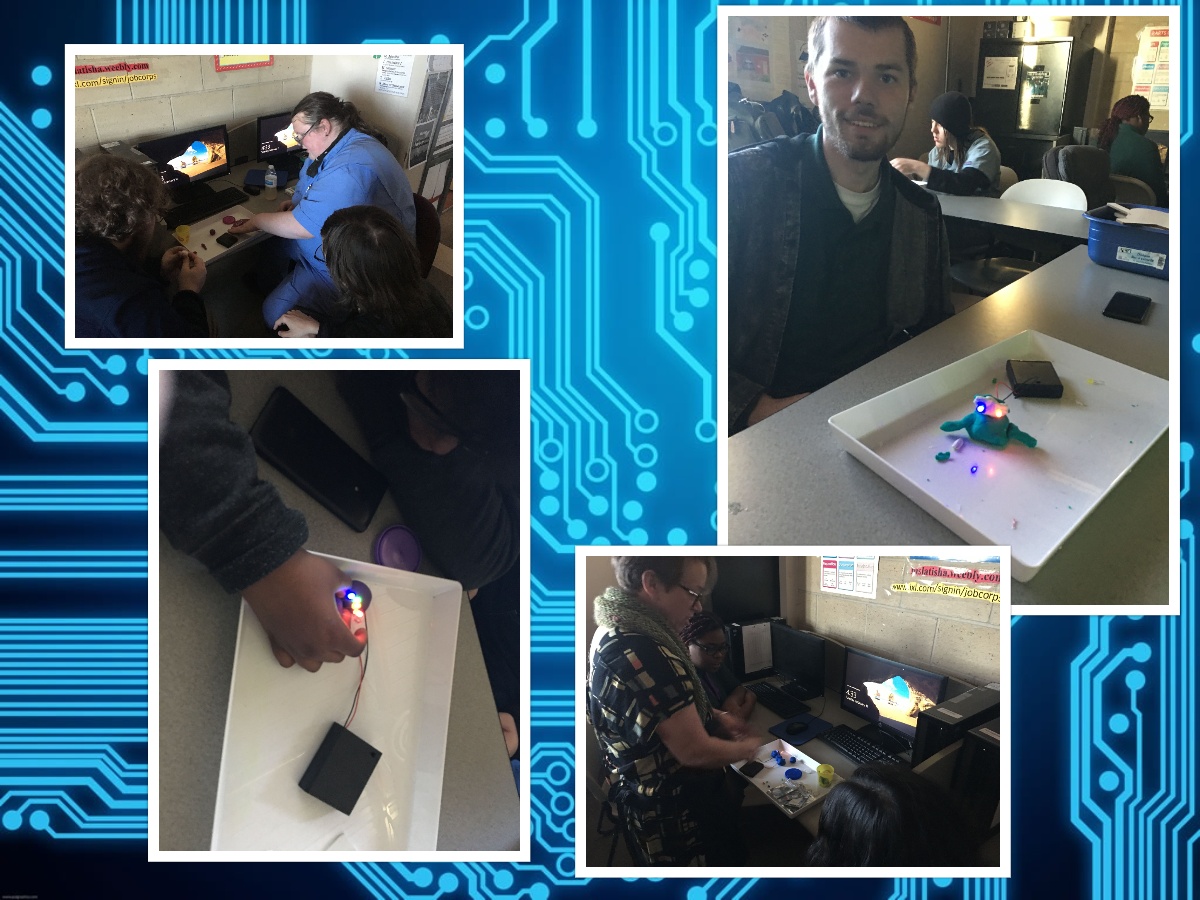 Lifelong Learning
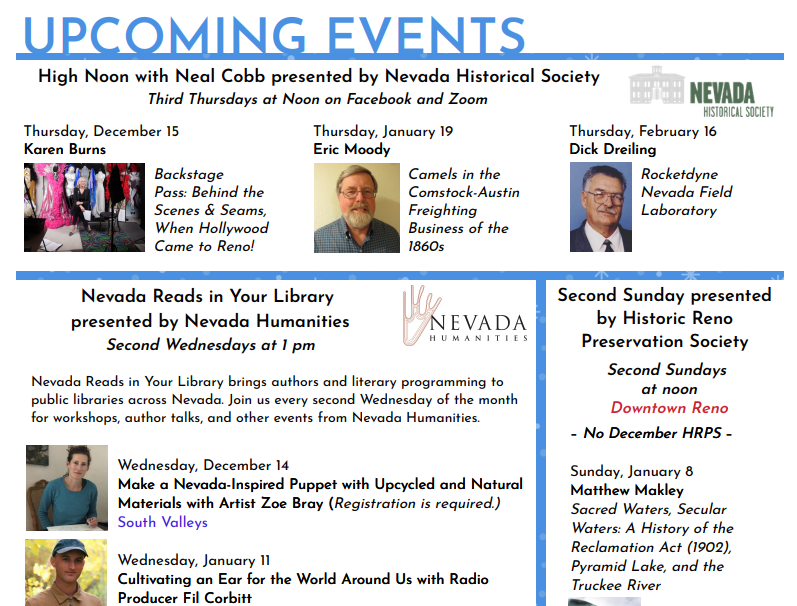 Lifelong Learning
Homebound Services (washoecountylibrary.us)
Lifelong Learning
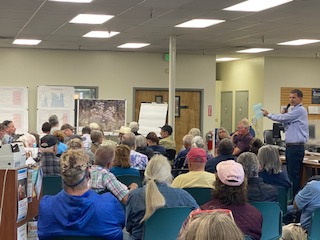 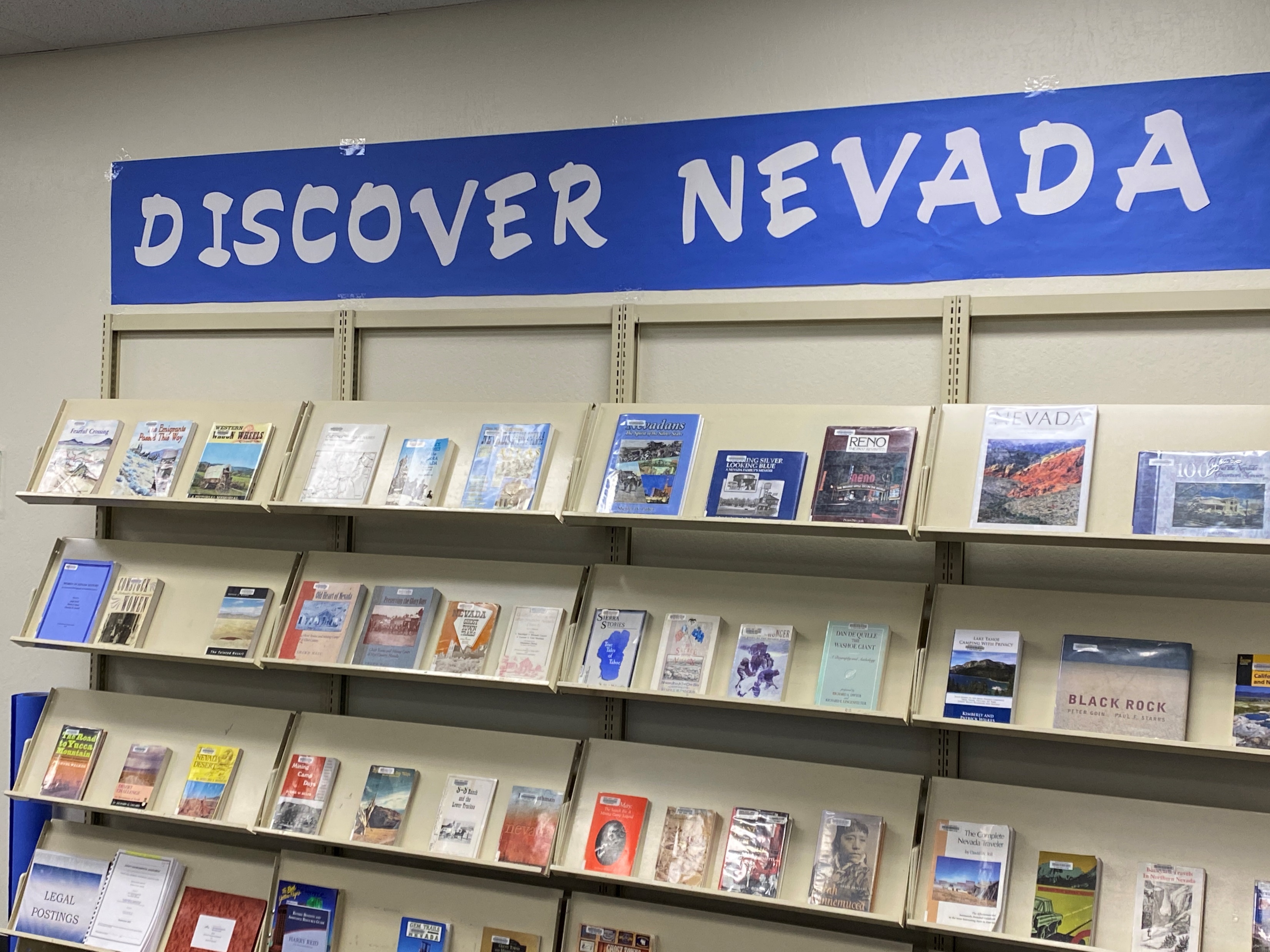 Lifelong learning
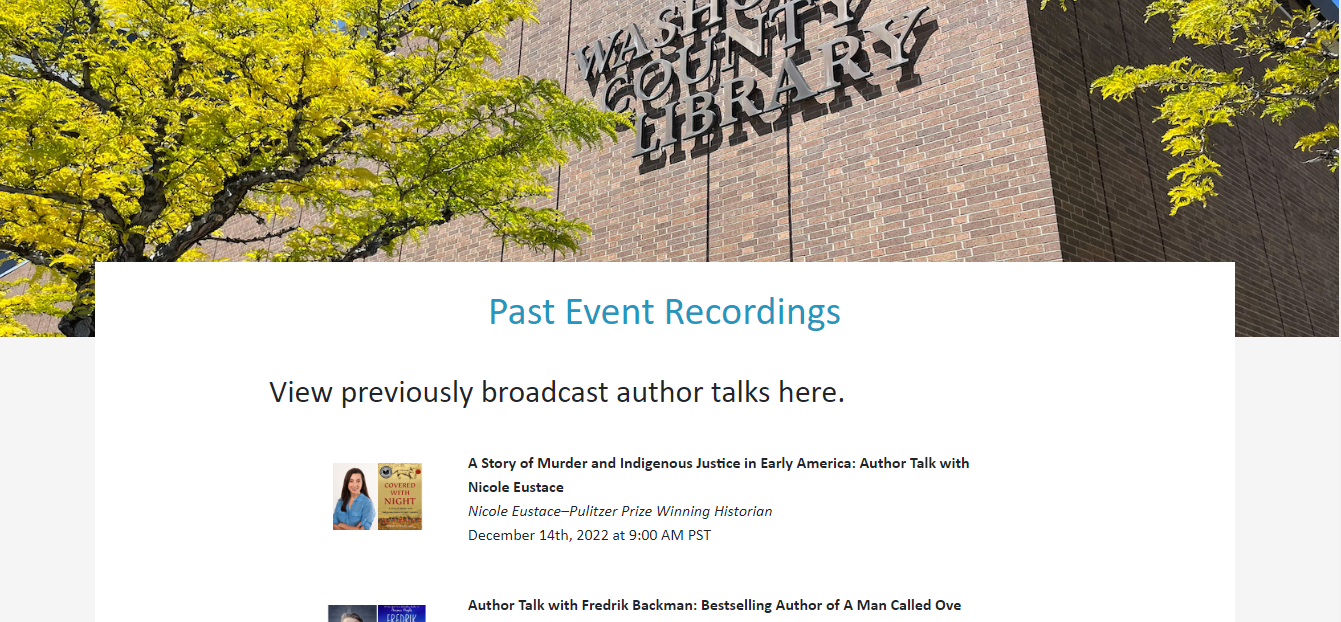 Lifelong Learning
https://libraryc.org/washoecountylibrary/21007
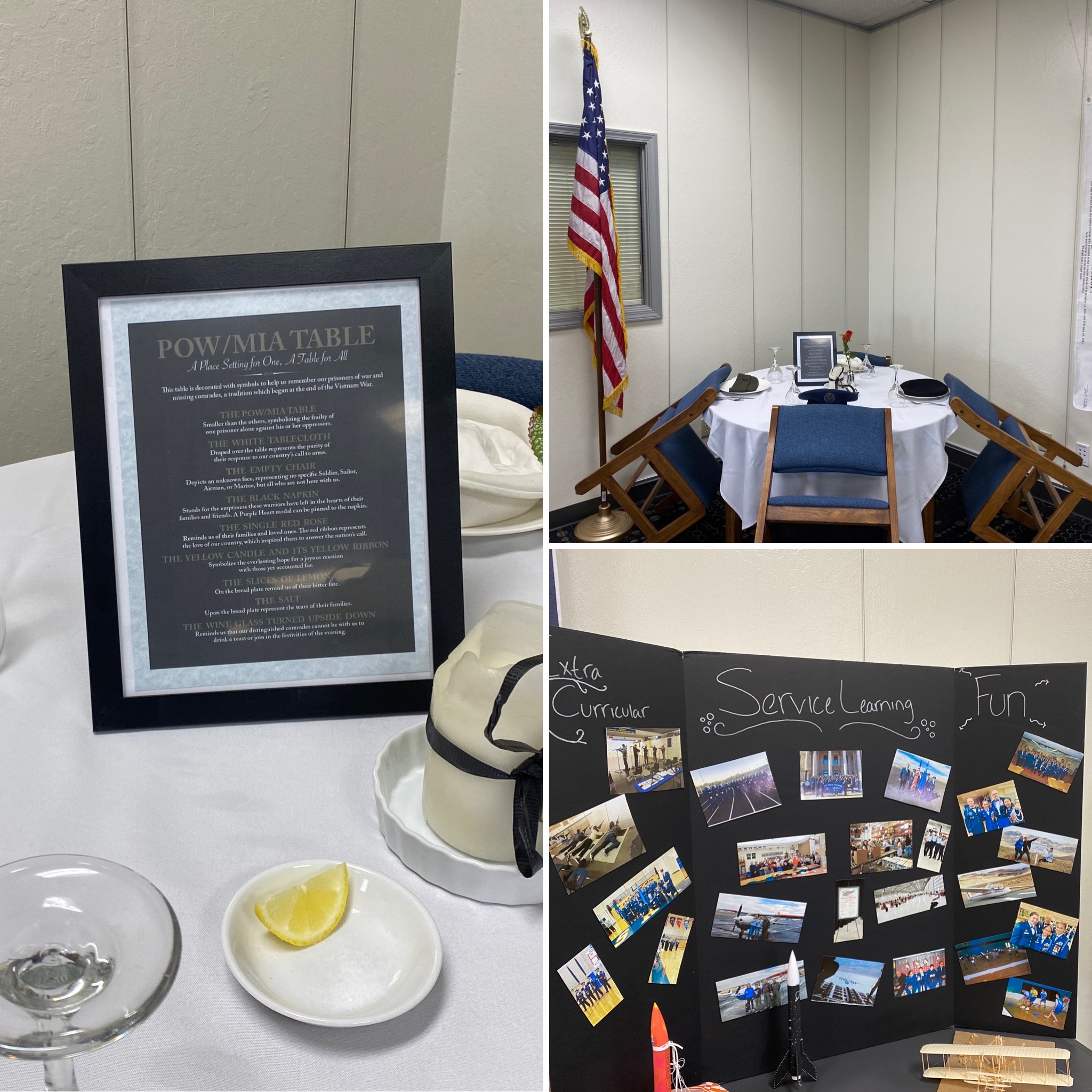 Celebrate Our Diverse Community
Celebrate Our Diverse Community
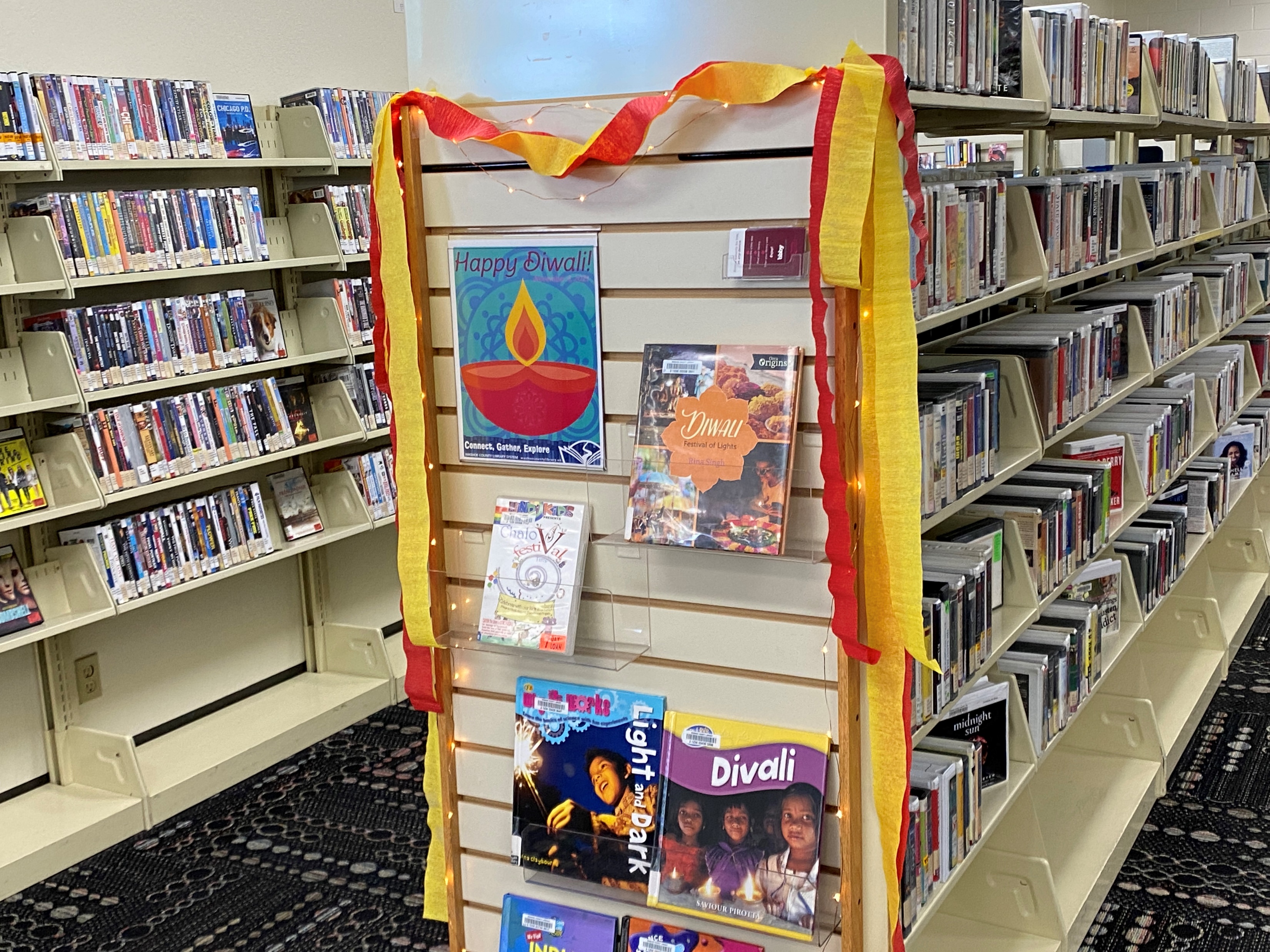 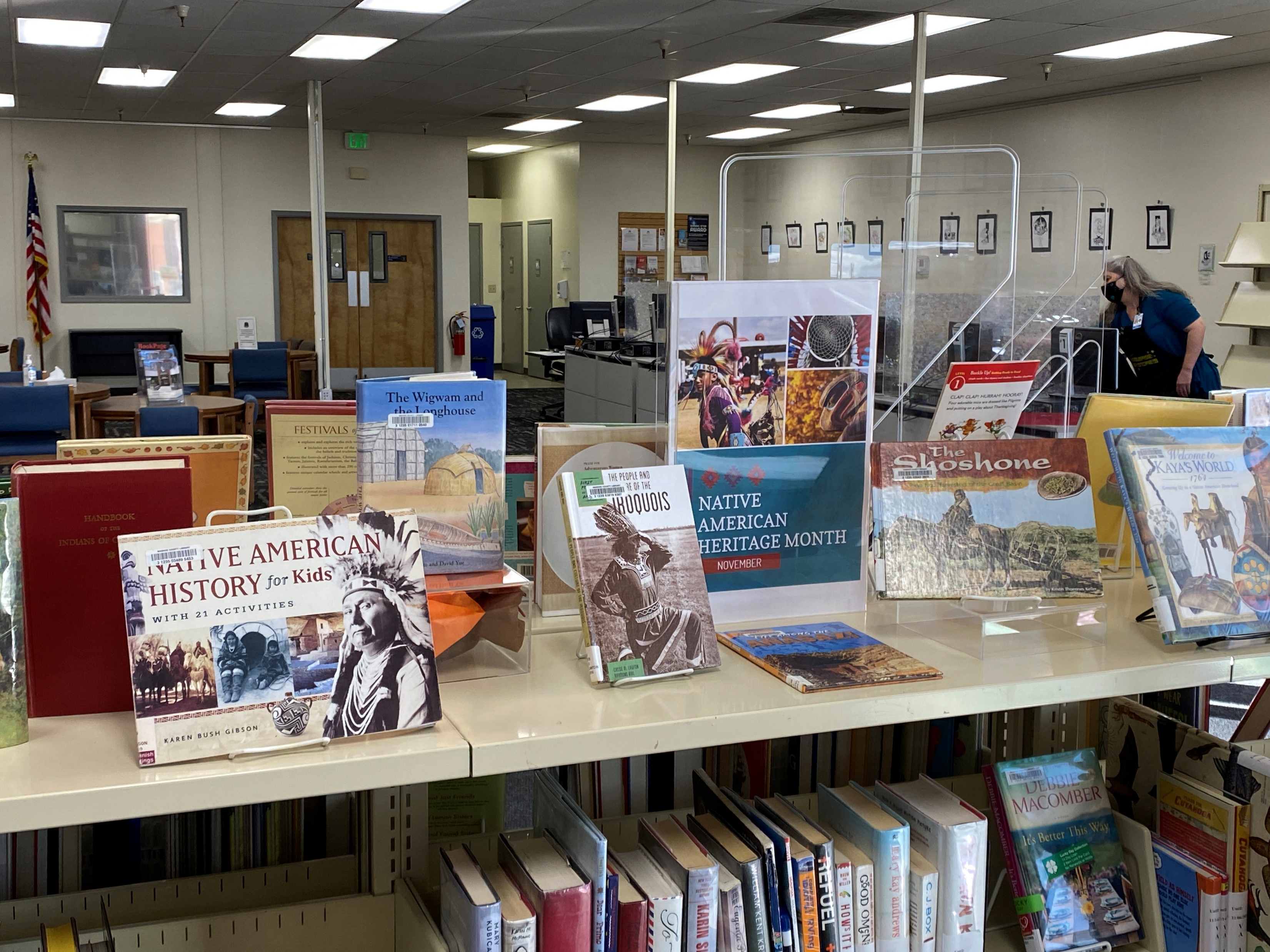 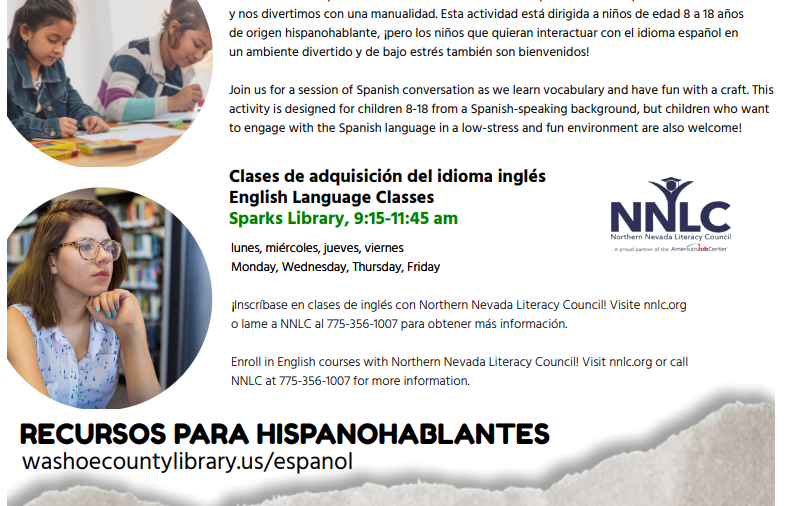 Celebrate Our Diverse Community
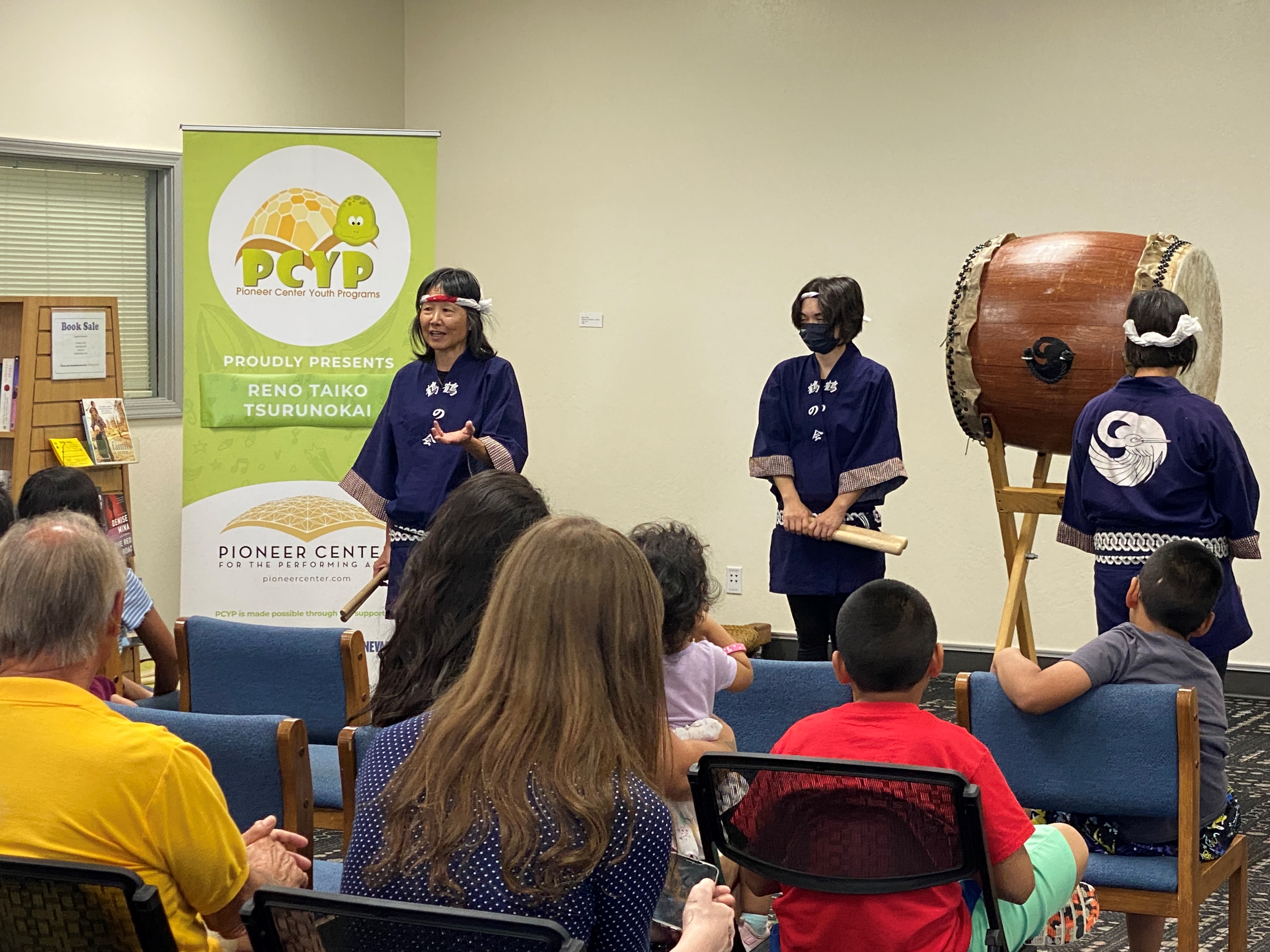 Celebrate Our Diverse Community
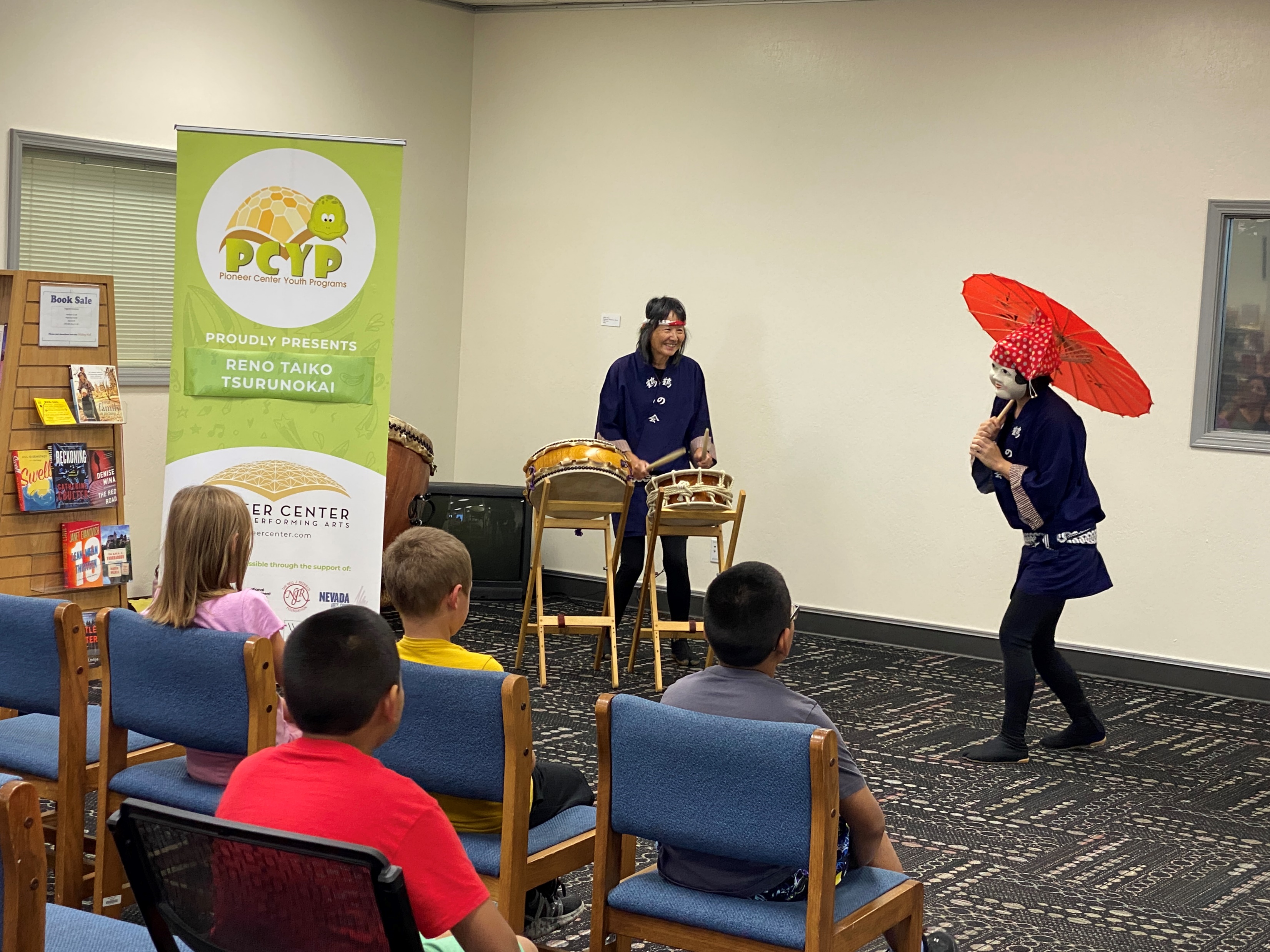 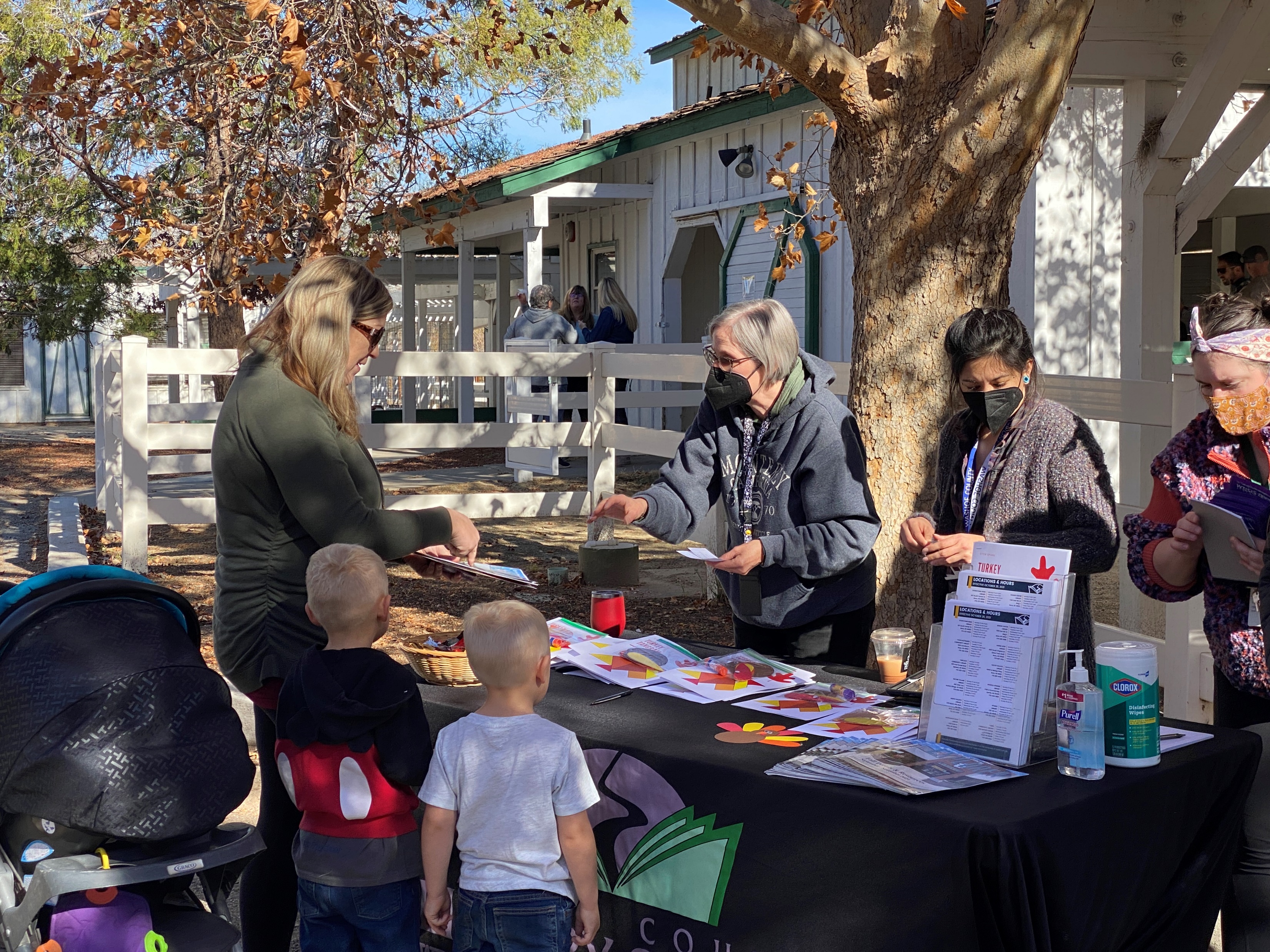 Promote the Library
https://washoecountylibrary.us/services/outreach.php
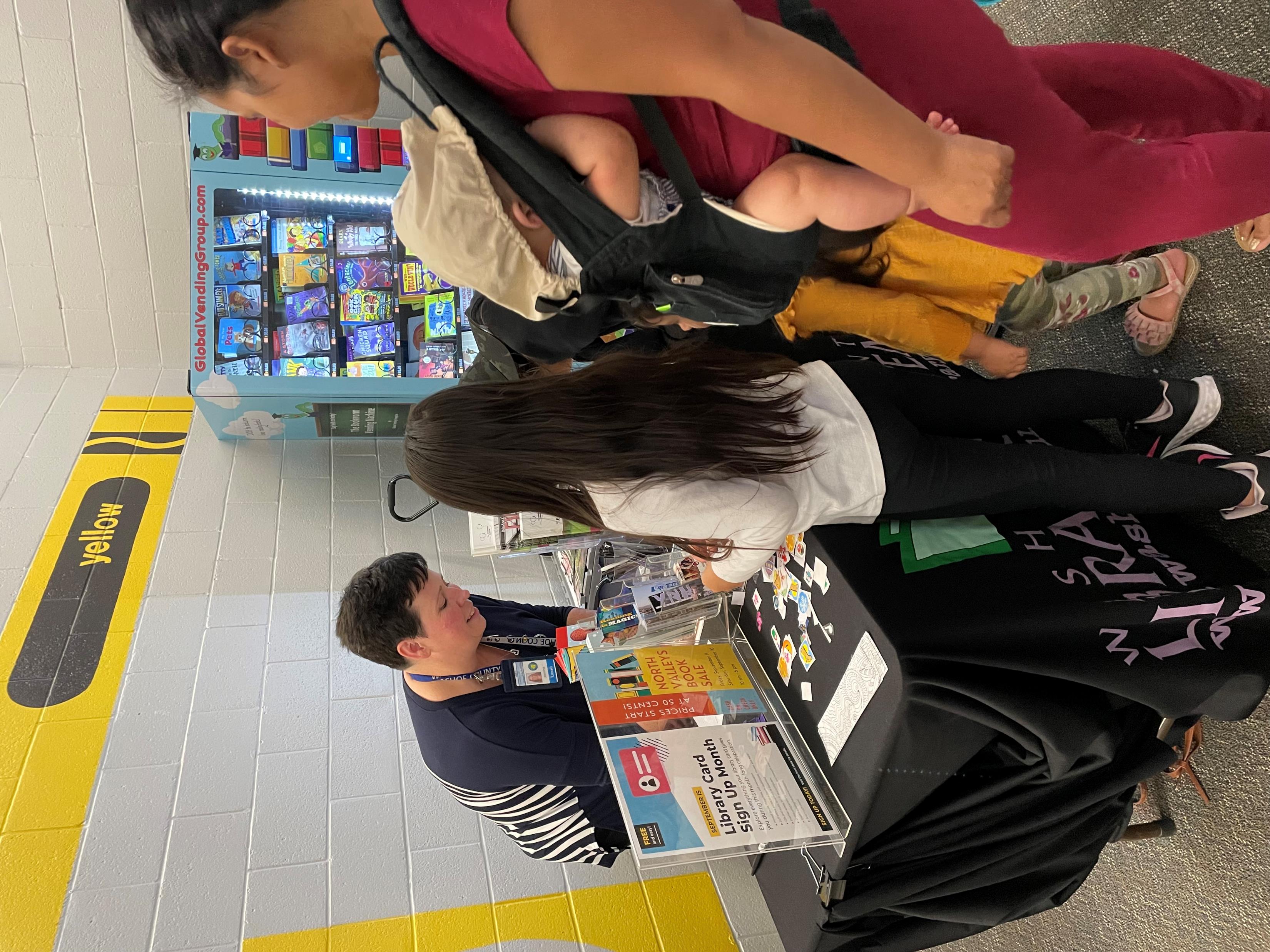 Promote the Library
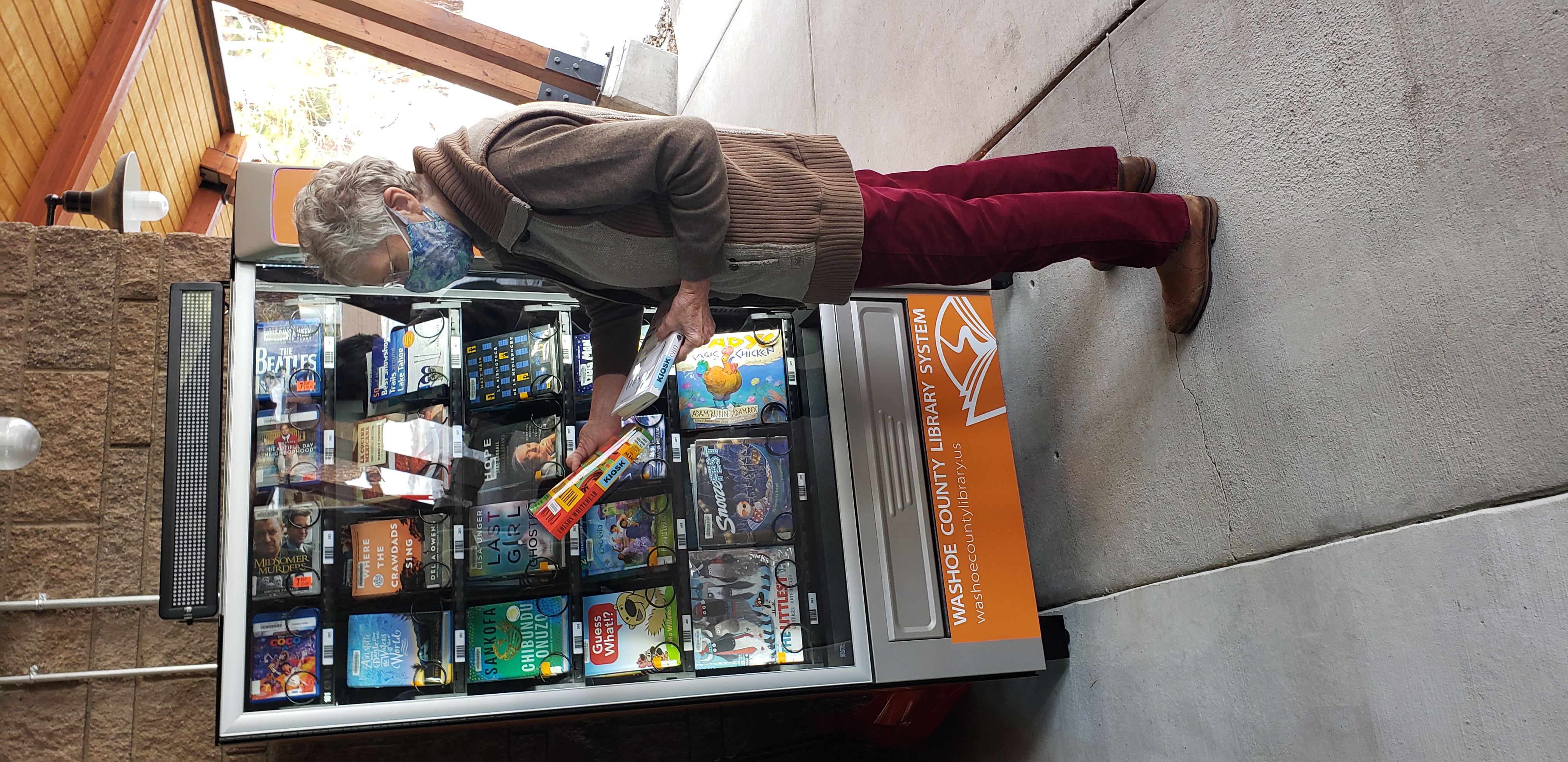 #NV50  2023 & Beyond!
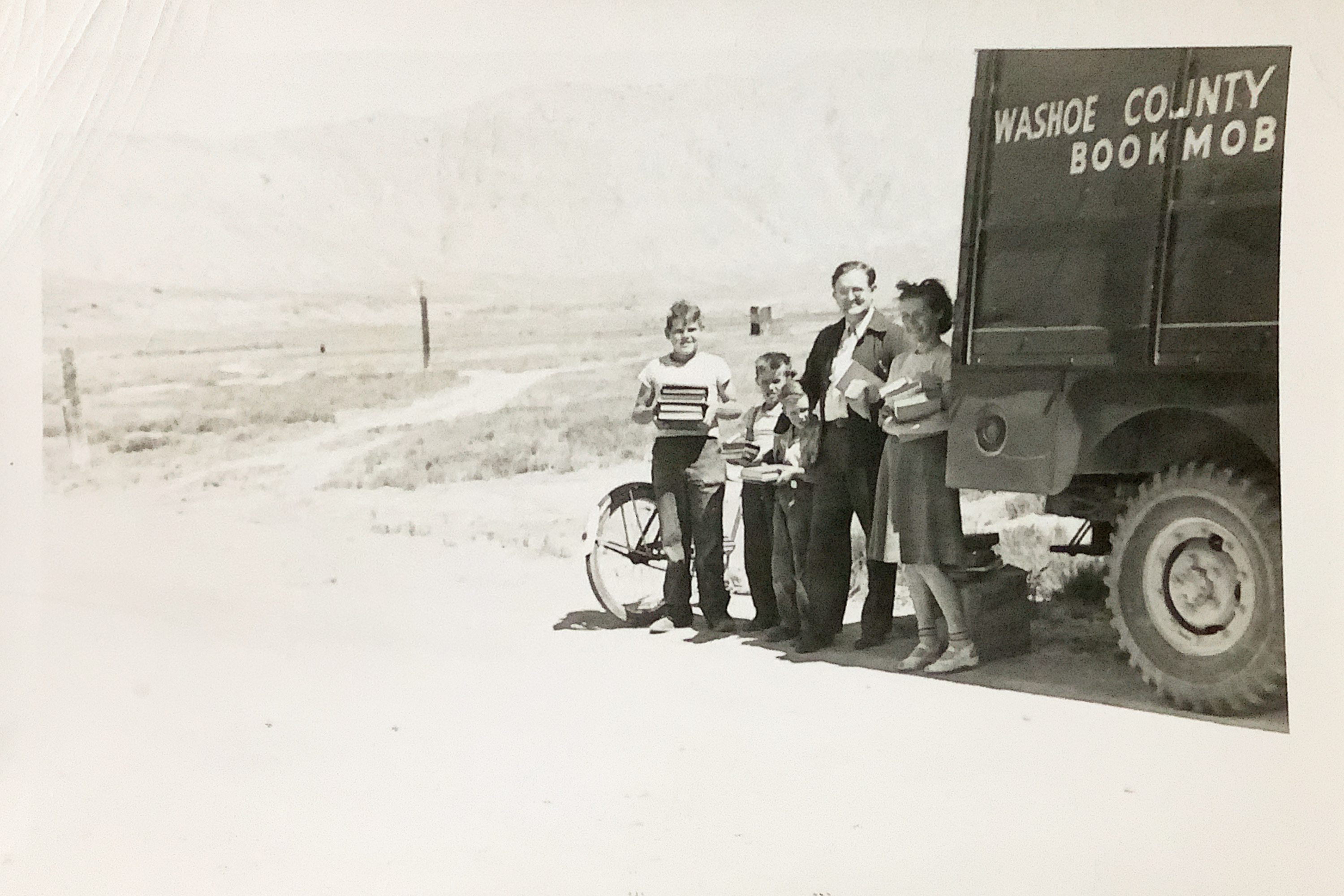 #NV50 2023 & Beyond!